Communications II
Digital Communications
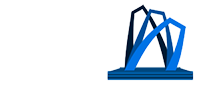 انتقال دیجیتال سیگنال های آنالوگ
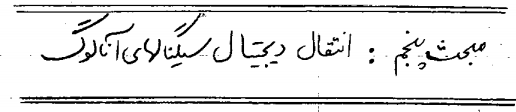 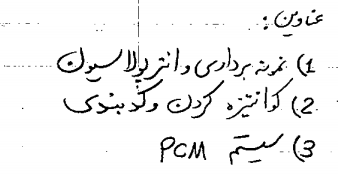 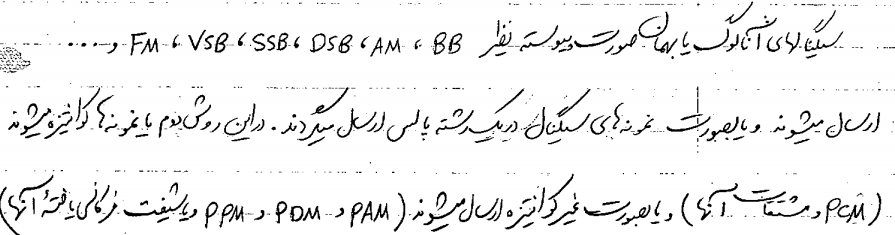 انتقال دیجیتال سیگنال های آنالوگ
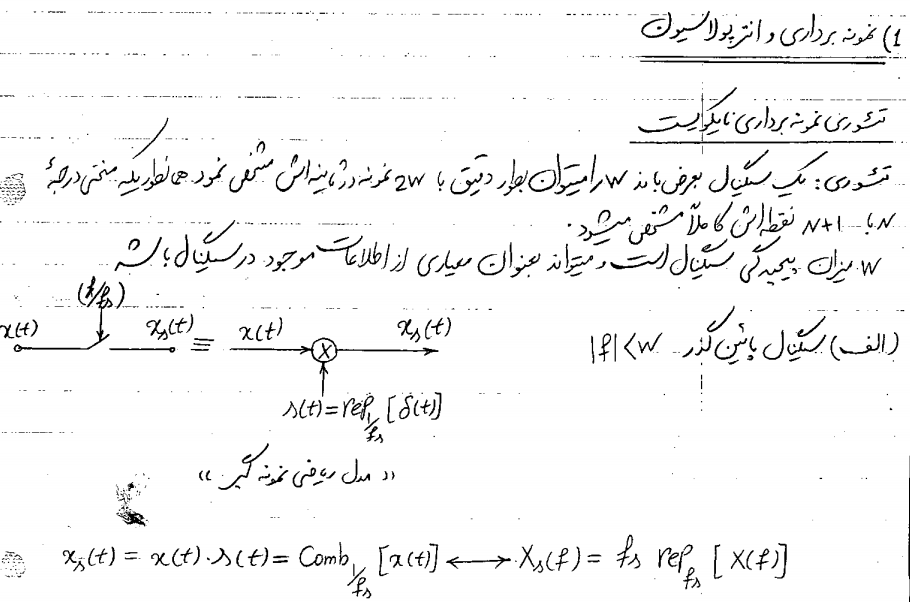 انتقال دیجیتال سیگنال های آنالوگ
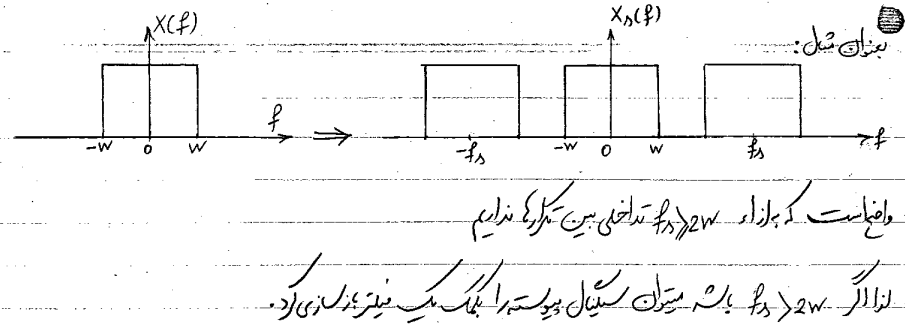 انتقال دیجیتال سیگنال های آنالوگ
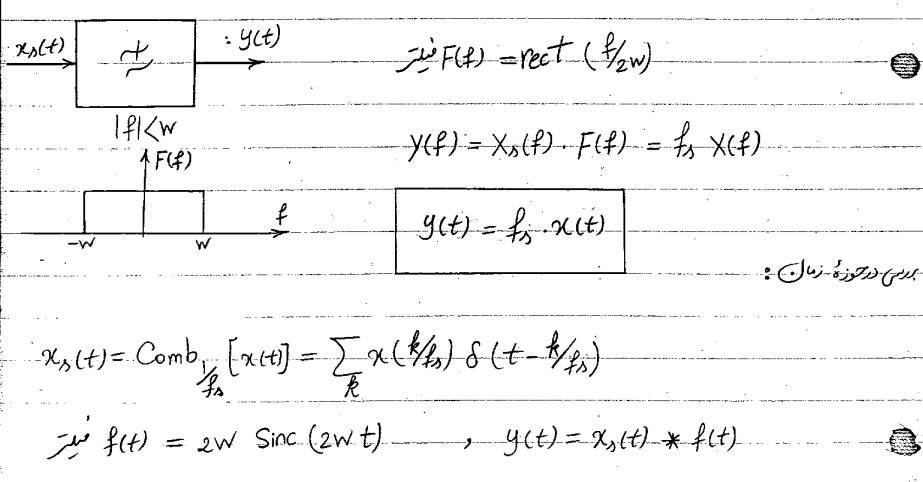 انتقال دیجیتال سیگنال های آنالوگ
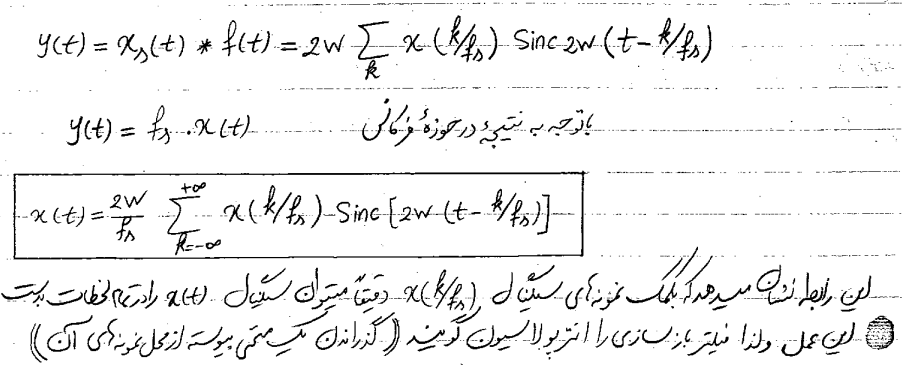 انتقال دیجیتال سیگنال های آنالوگ
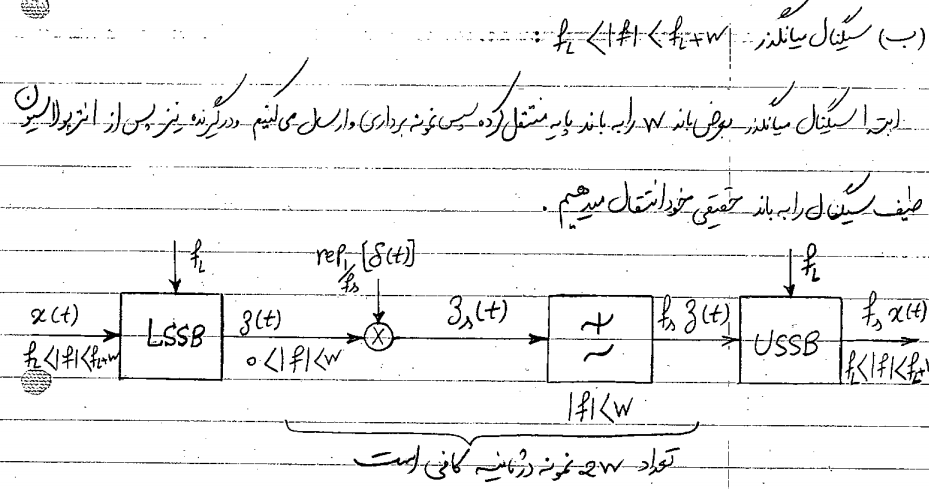 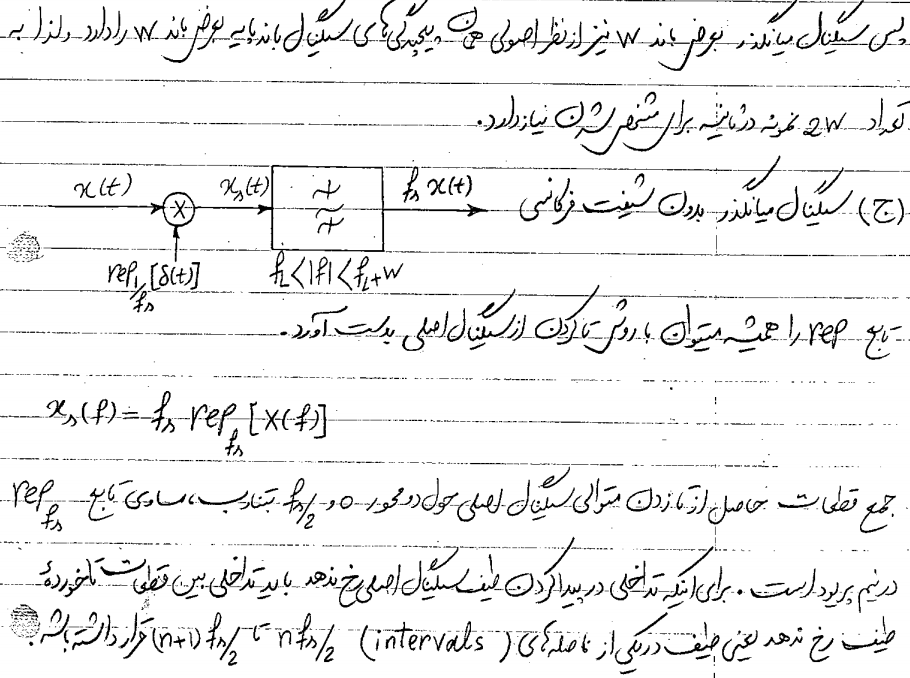 انتقال دیجیتال سیگنال های آنالوگ
انتقال دیجیتال سیگنال های آنالوگ
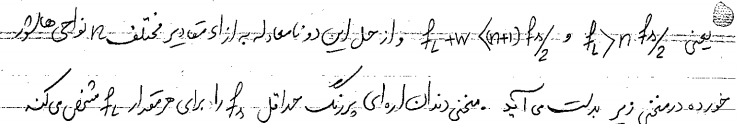 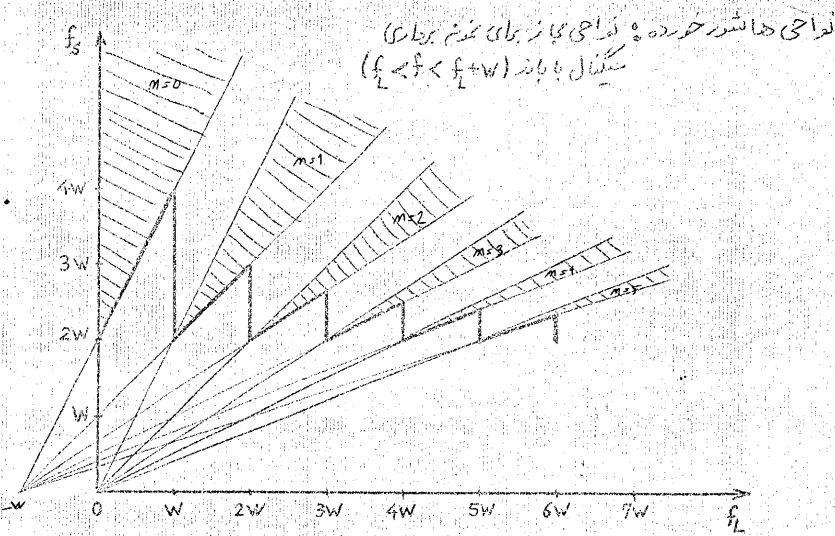 انتقال دیجیتال سیگنال های آنالوگ
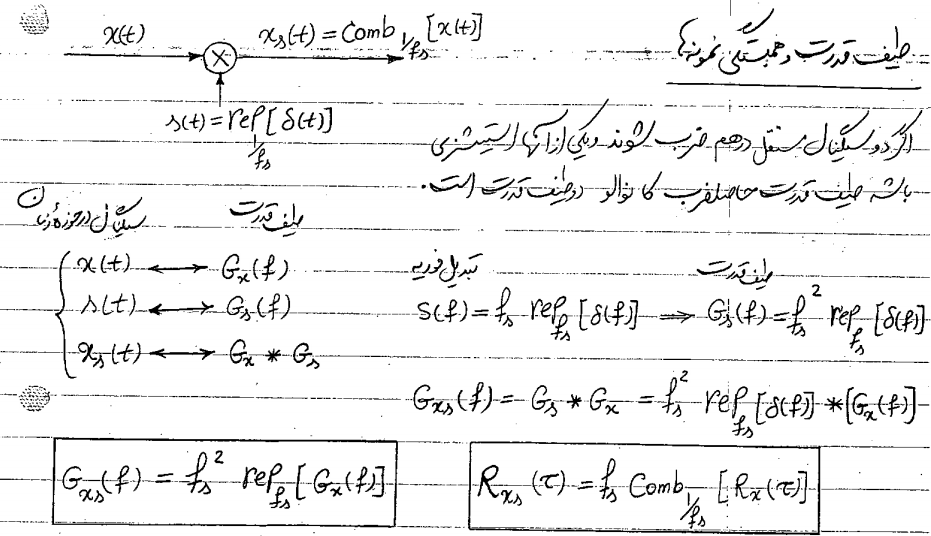 انتقال دیجیتال سیگنال های آنالوگ
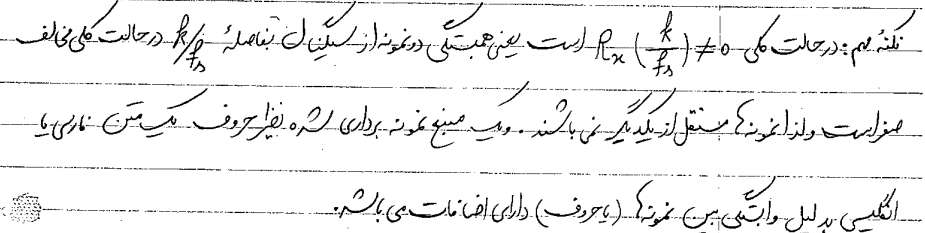 انتقال دیجیتال سیگنال های آنالوگ
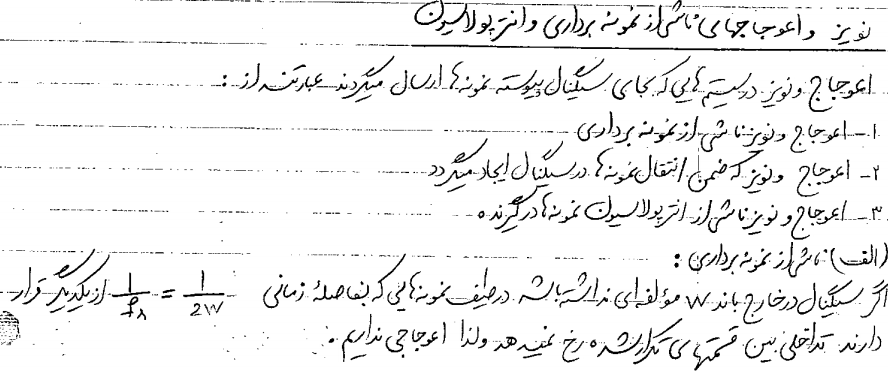 انتقال دیجیتال سیگنال های آنالوگ
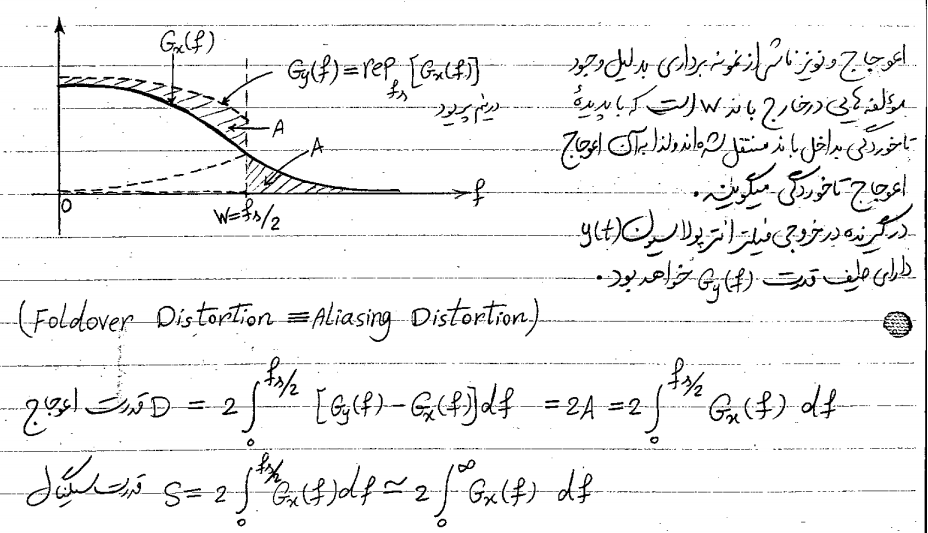 انتقال دیجیتال سیگنال های آنالوگ
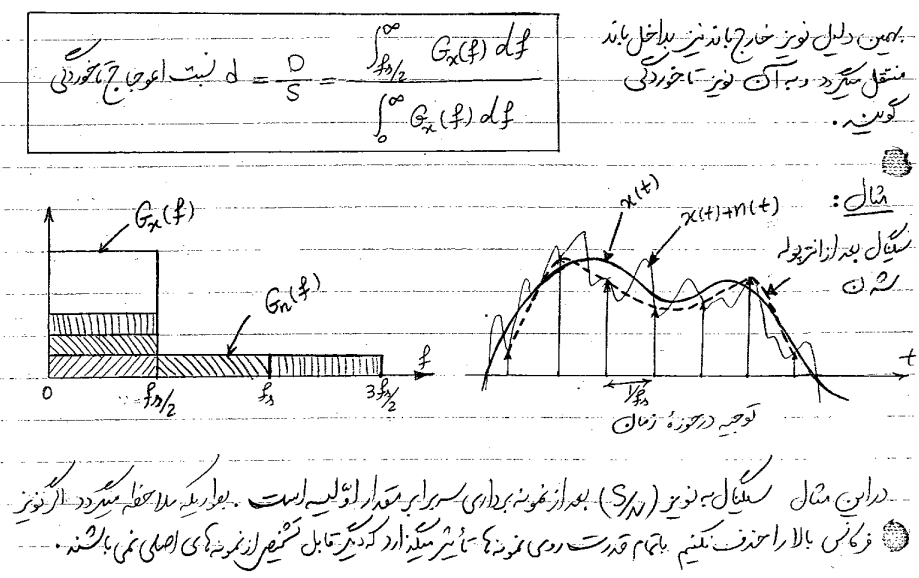 انتقال دیجیتال سیگنال های آنالوگ
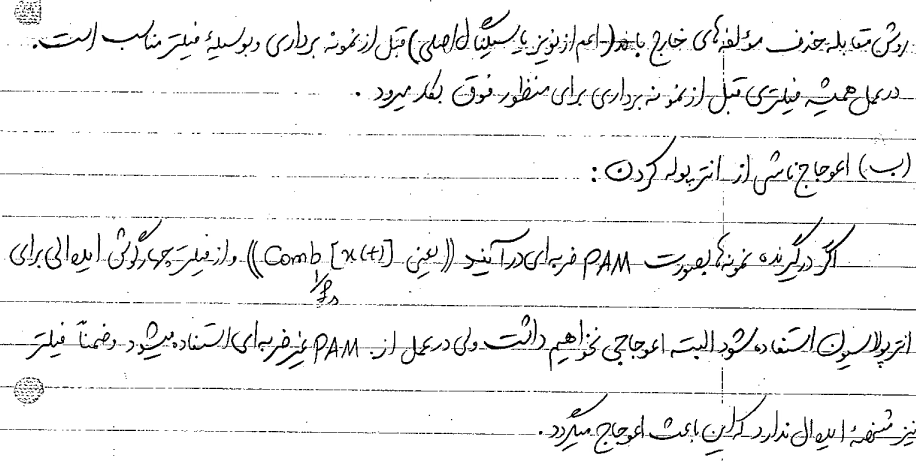 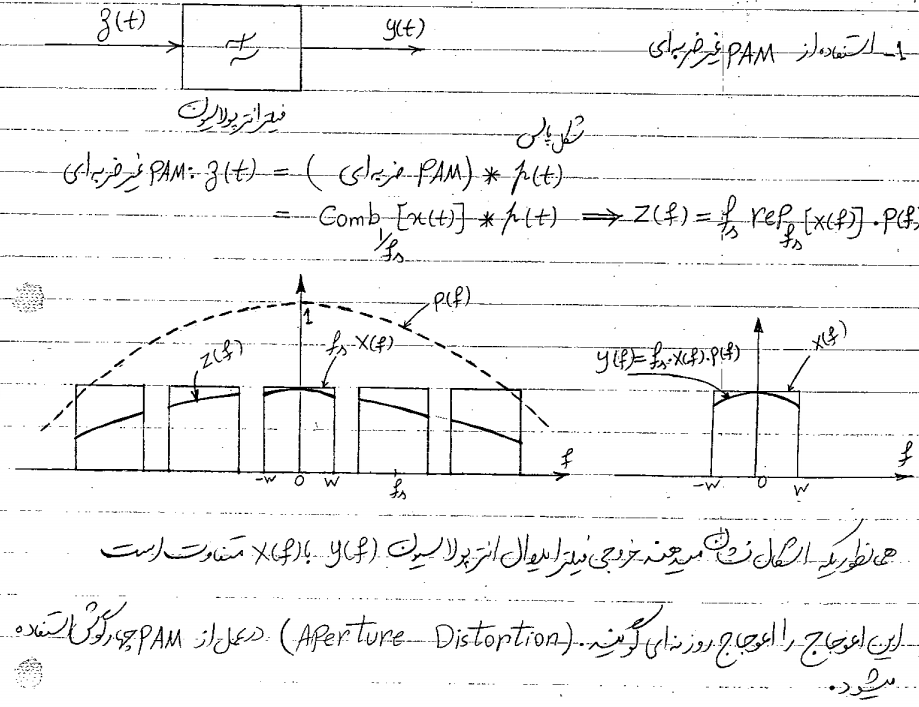 انتقال دیجیتال سیگنال های آنالوگ
انتقال دیجیتال سیگنال های آنالوگ
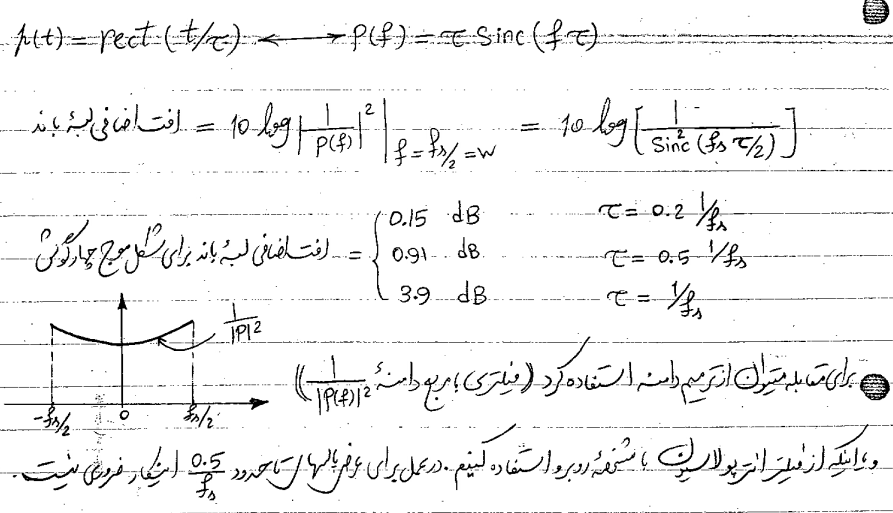 انتقال دیجیتال سیگنال های آنالوگ
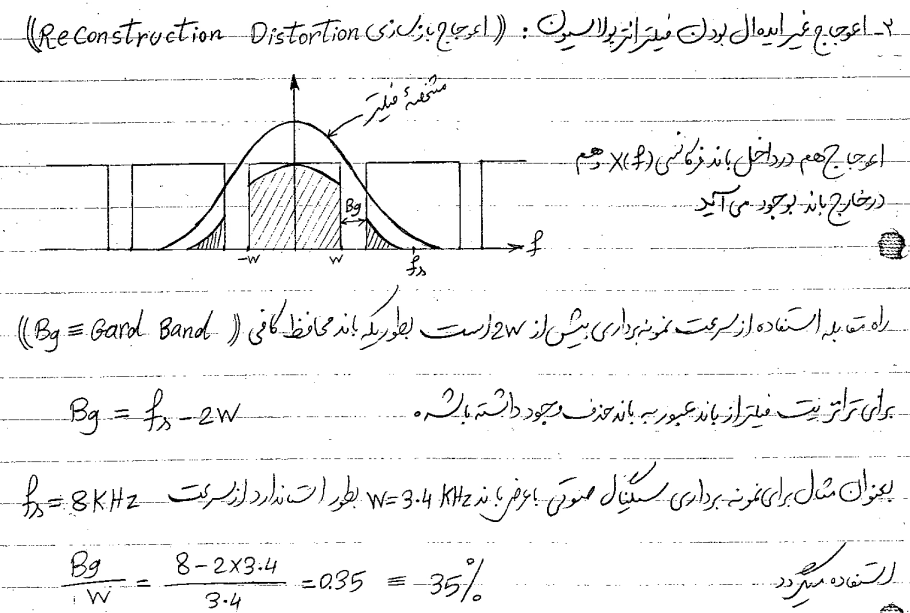 انتقال دیجیتال سیگنال های آنالوگ
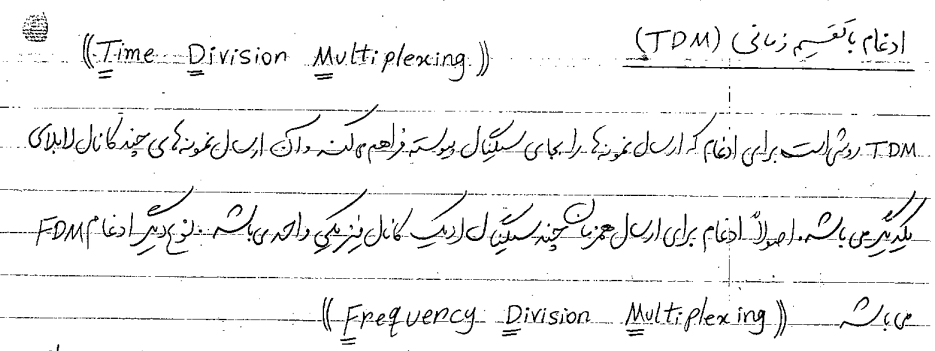 انتقال دیجیتال سیگنال های آنالوگ
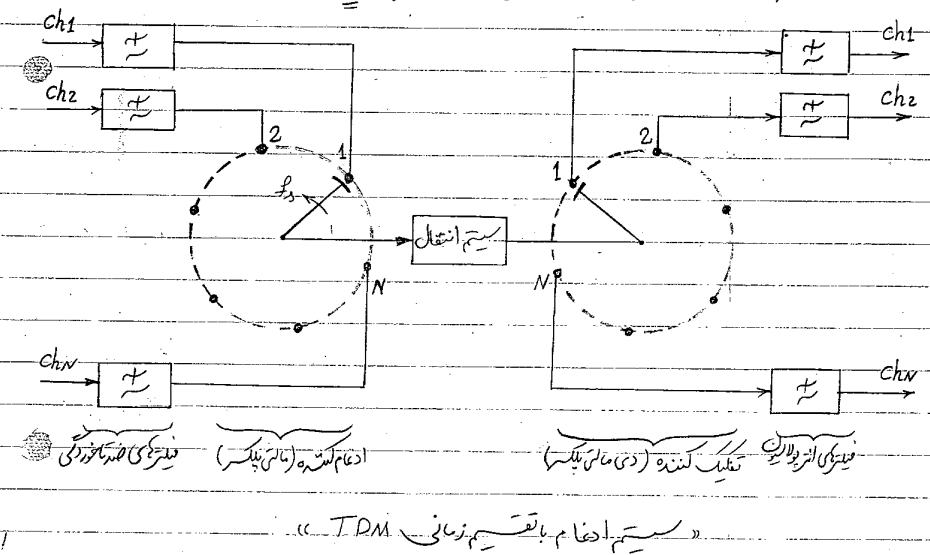 انتقال دیجیتال سیگنال های آنالوگ
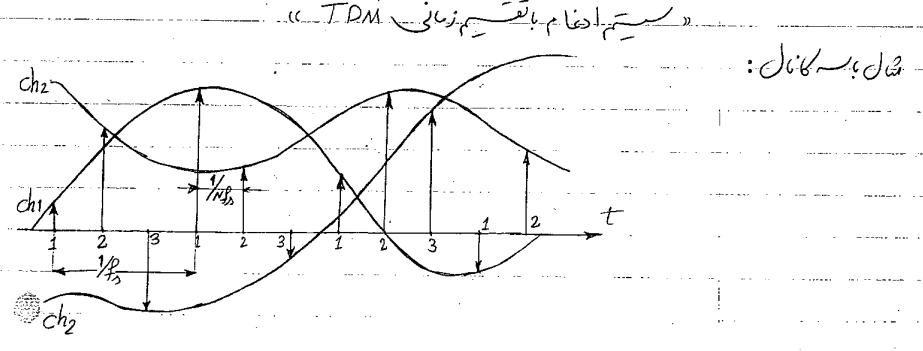 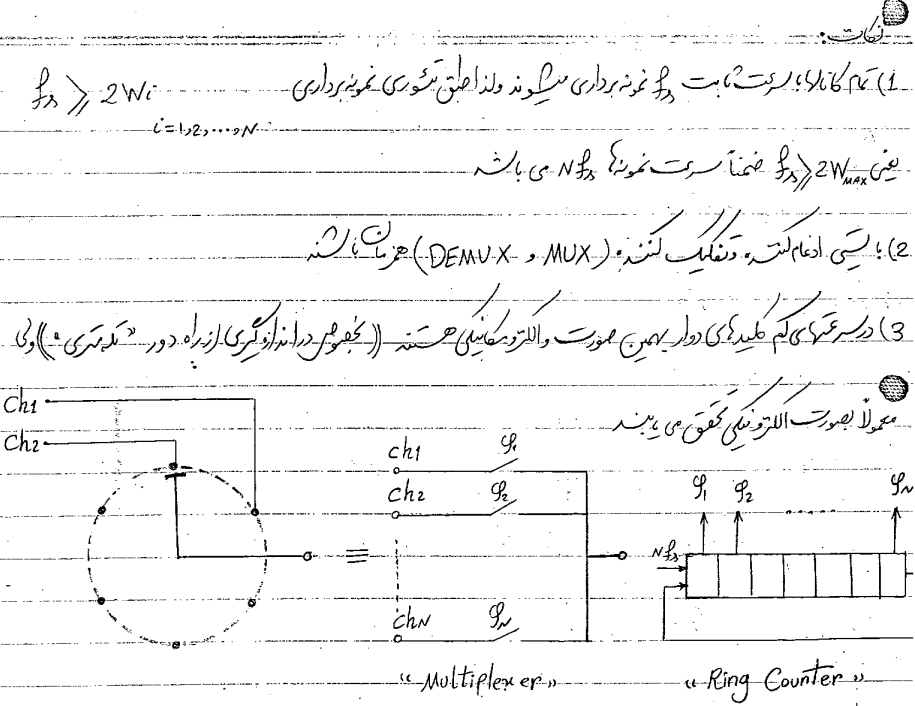 انتقال دیجیتال سیگنال های آنالوگ
انتقال دیجیتال سیگنال های آنالوگ
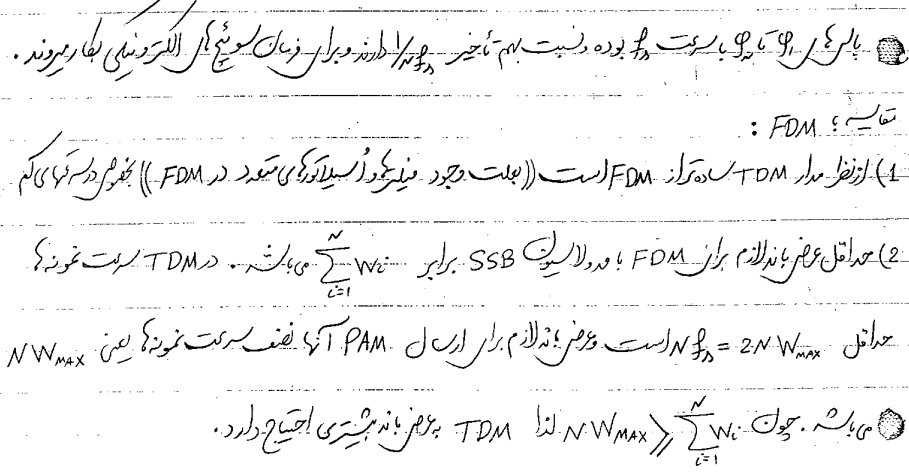 انتقال دیجیتال سیگنال های آنالوگ
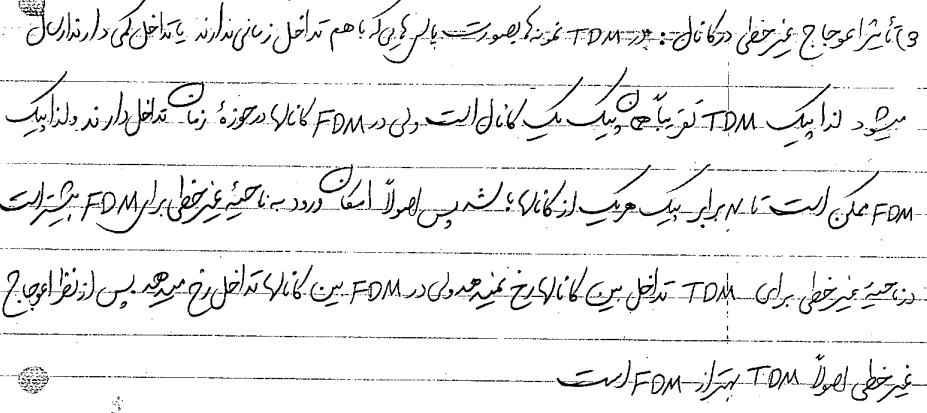 انتقال دیجیتال سیگنال های آنالوگ
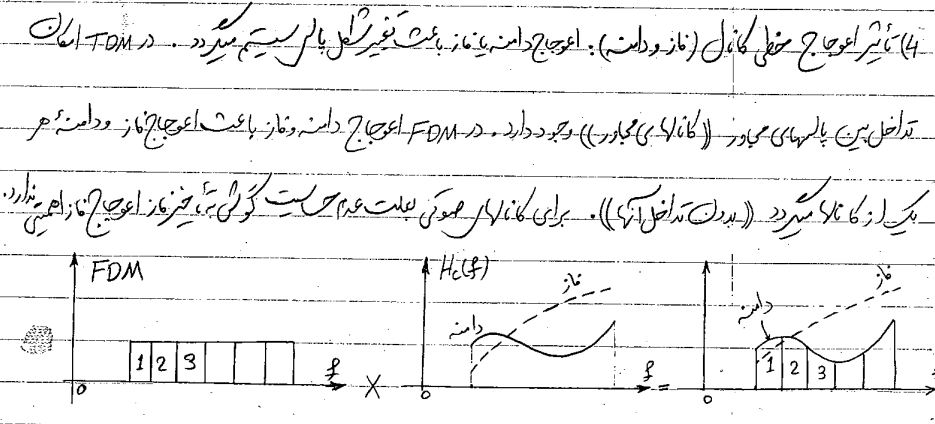 انتقال دیجیتال سیگنال های آنالوگ
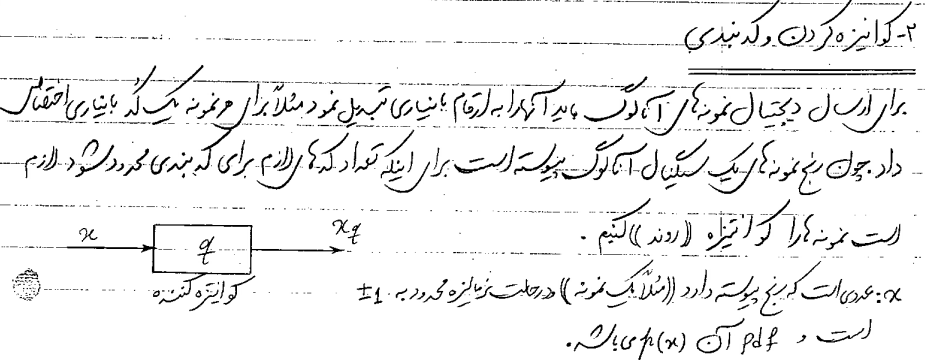 انتقال دیجیتال سیگنال های آنالوگ
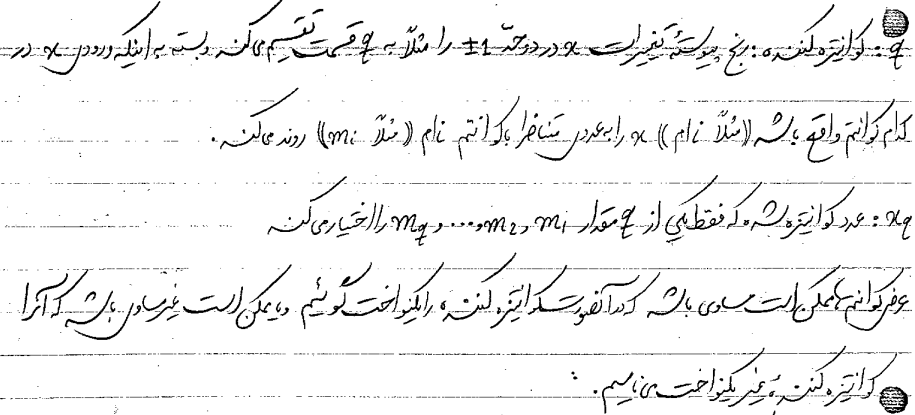 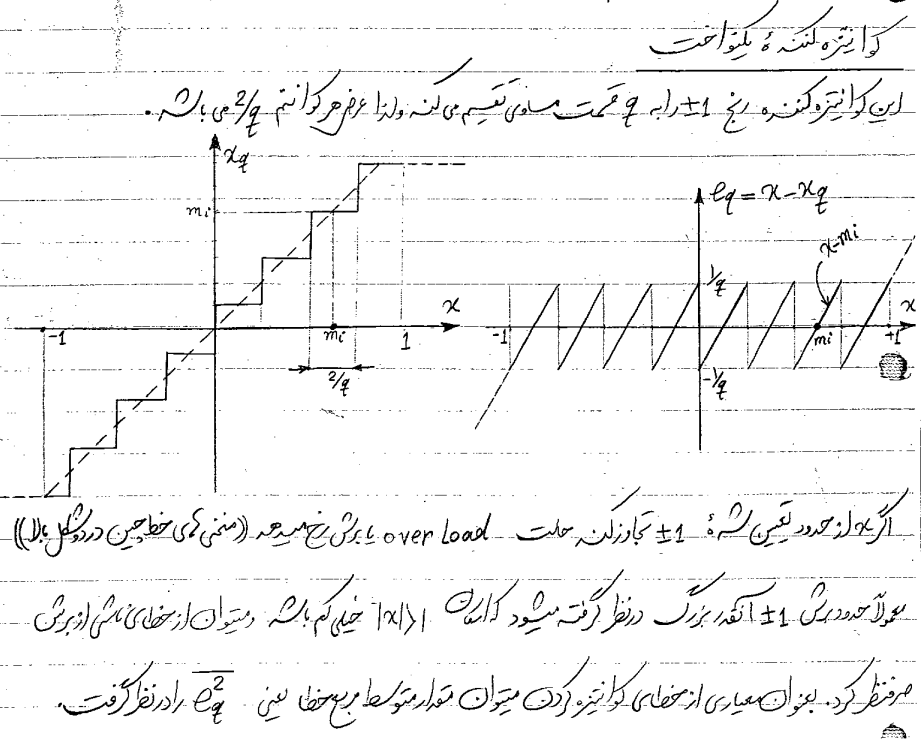 انتقال دیجیتال سیگنال های آنالوگ
انتقال دیجیتال سیگنال های آنالوگ
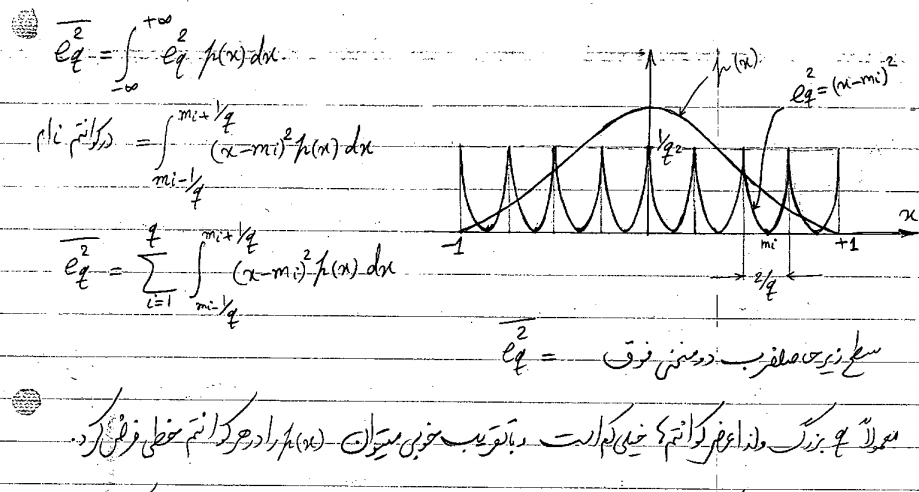 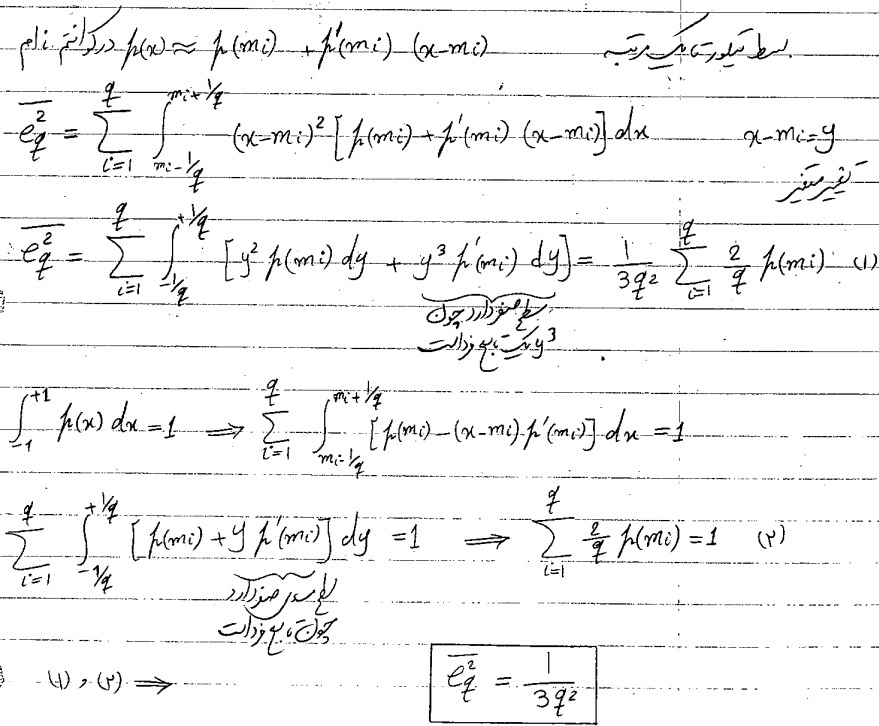 انتقال دیجیتال سیگنال های آنالوگ
انتقال دیجیتال سیگنال های آنالوگ
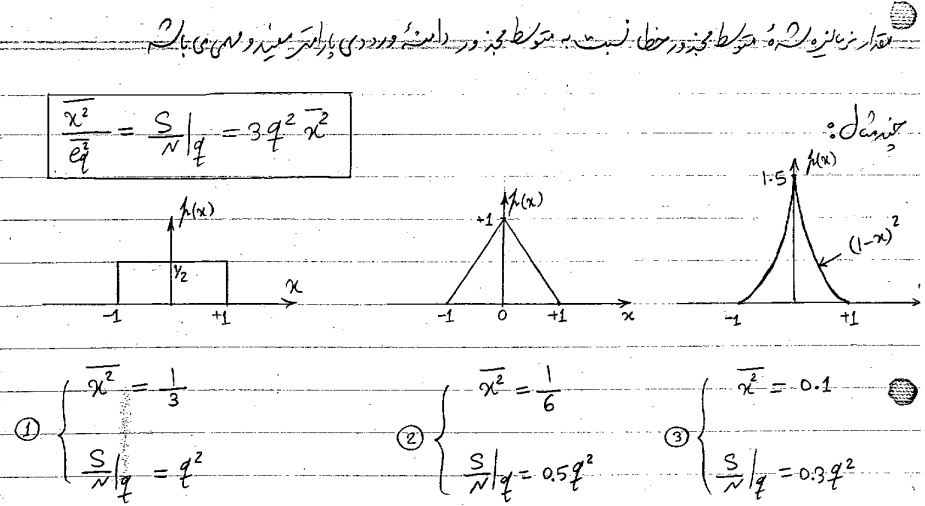 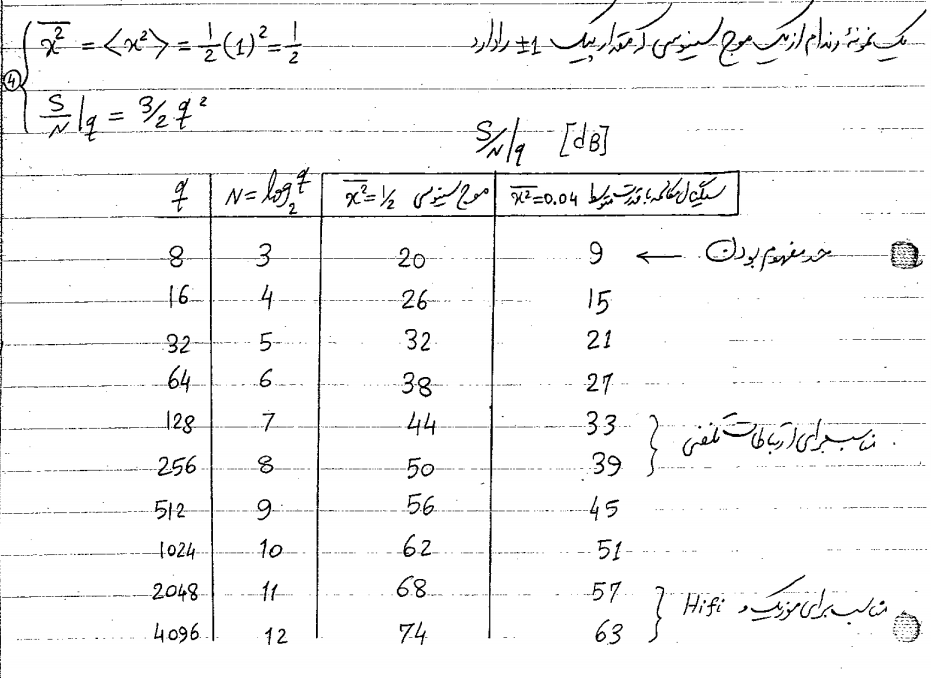 انتقال دیجیتال سیگنال های آنالوگ
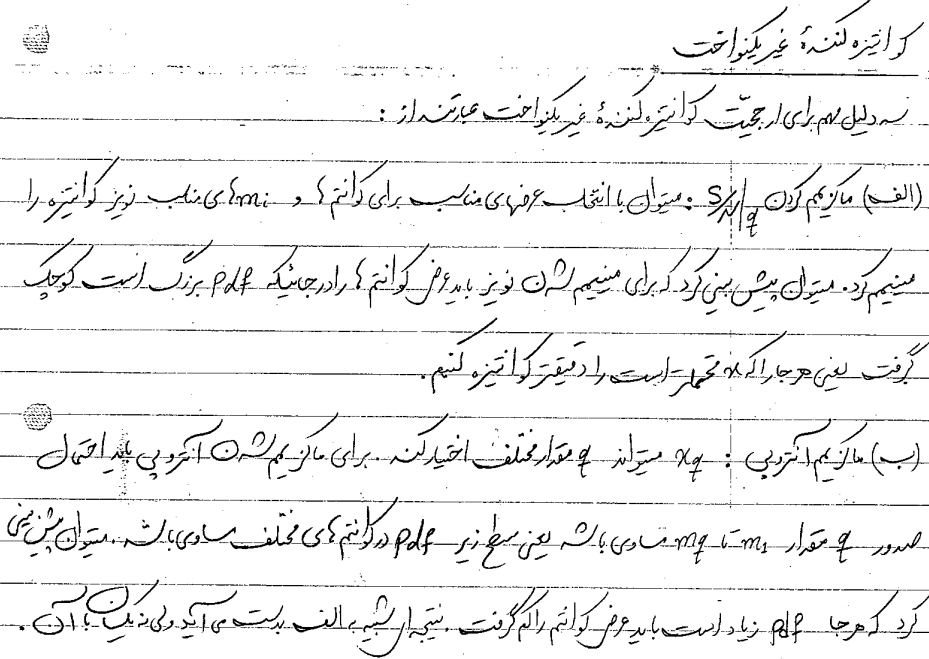 انتقال دیجیتال سیگنال های آنالوگ
انتقال دیجیتال سیگنال های آنالوگ
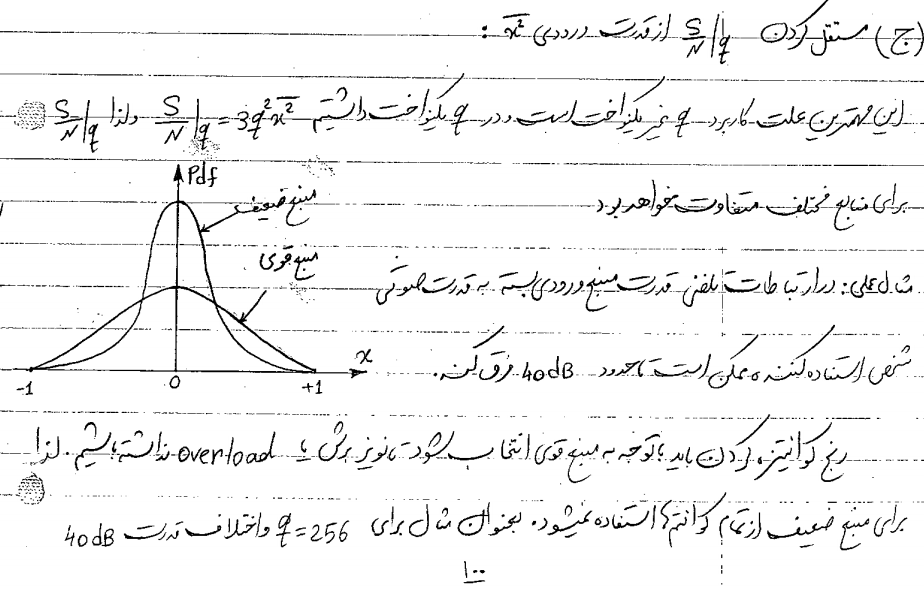 انتقال دیجیتال سیگنال های آنالوگ
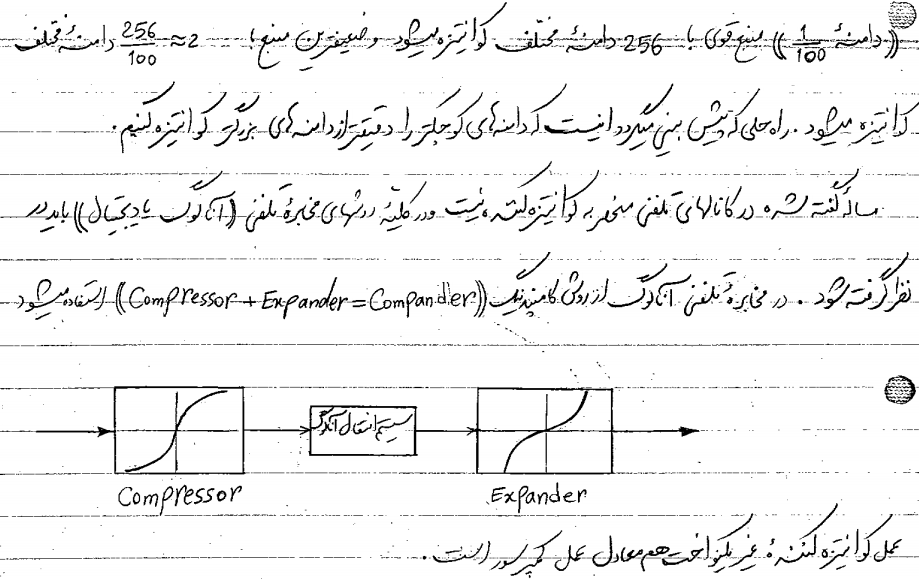 انتقال دیجیتال سیگنال های آنالوگ
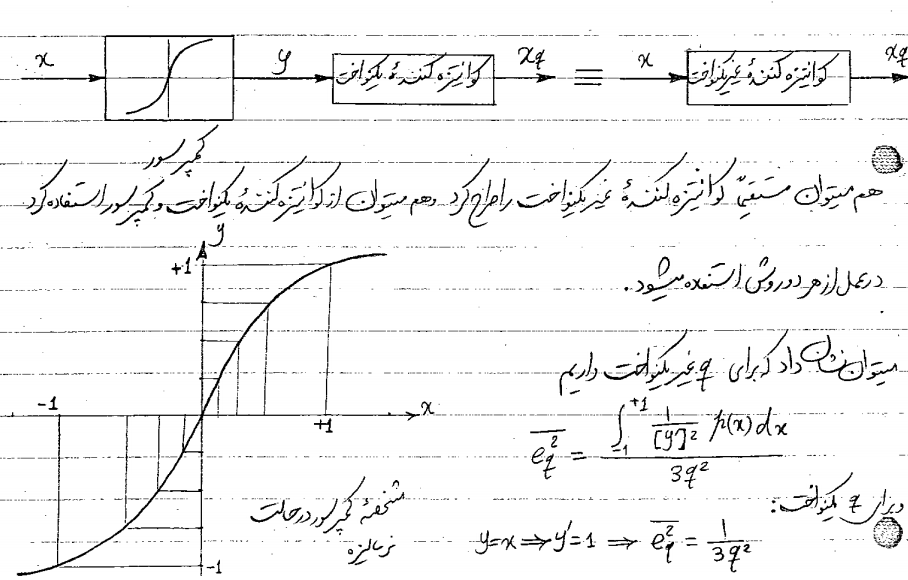 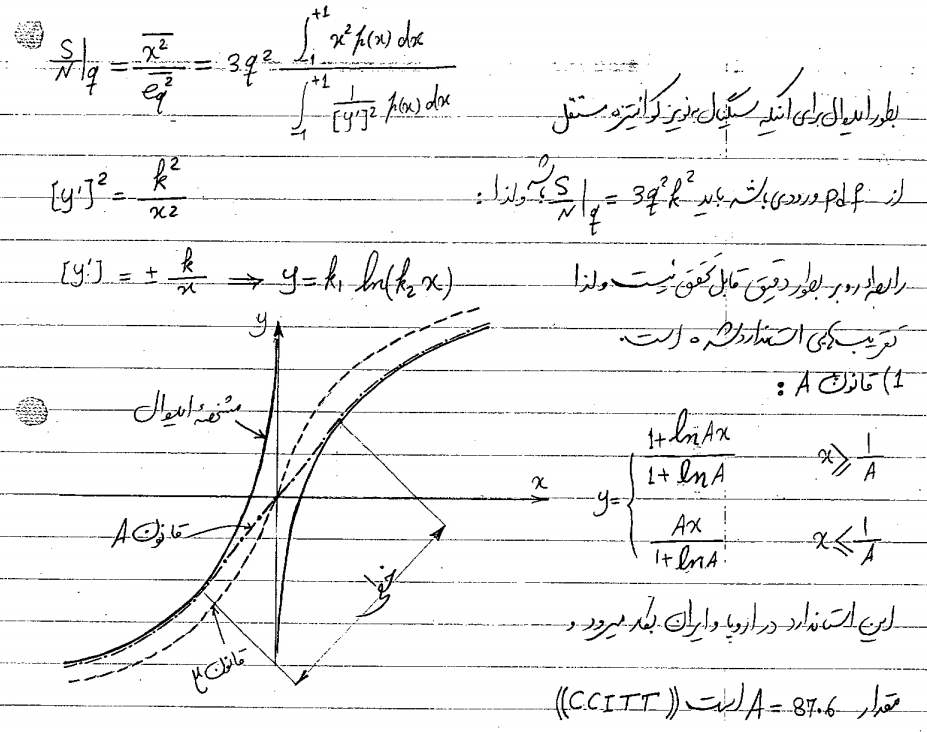 انتقال دیجیتال سیگنال های آنالوگ
انتقال دیجیتال سیگنال های آنالوگ
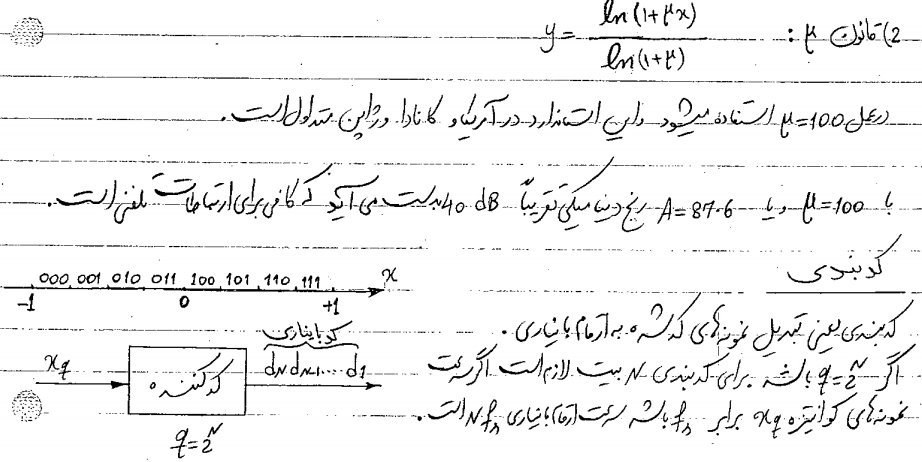 انتقال دیجیتال سیگنال های آنالوگ
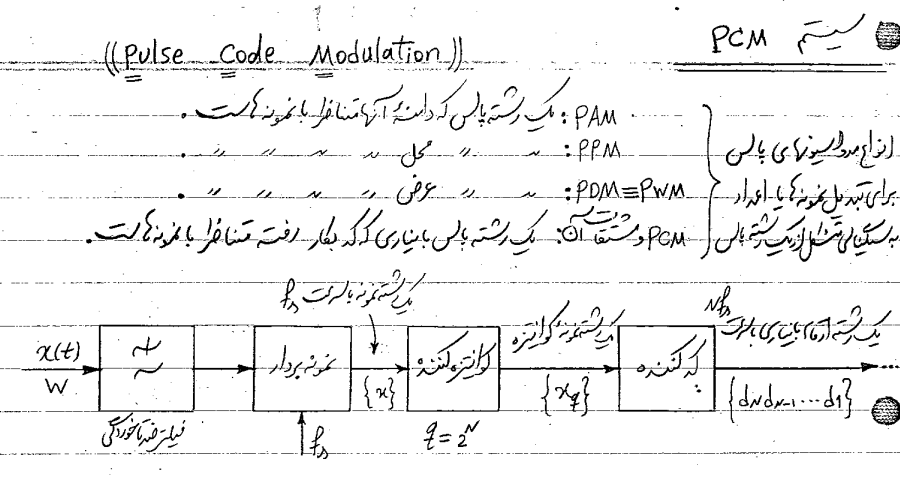 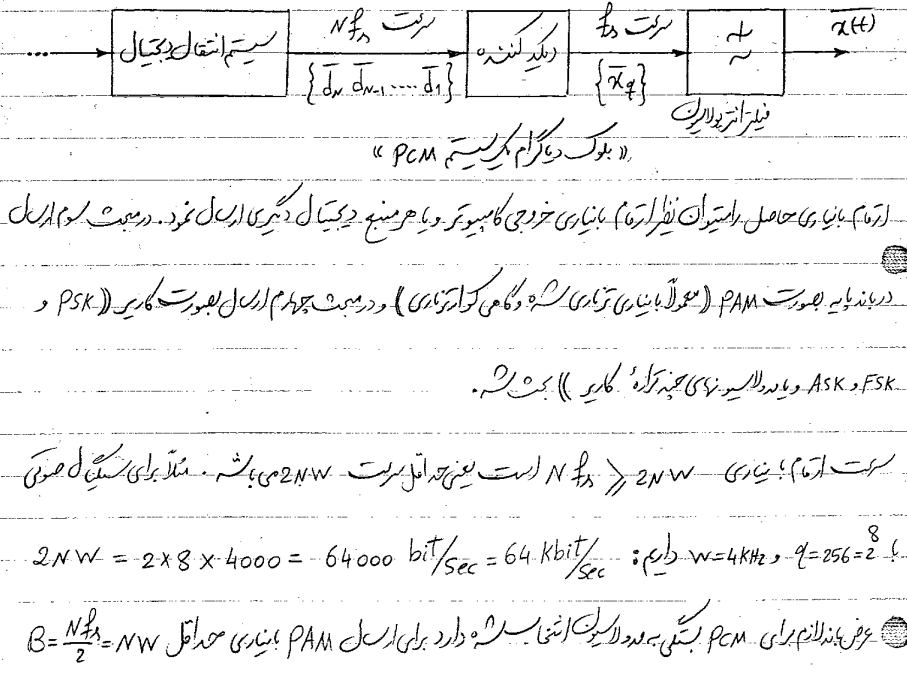 انتقال دیجیتال سیگنال های آنالوگ
انتقال دیجیتال سیگنال های آنالوگ
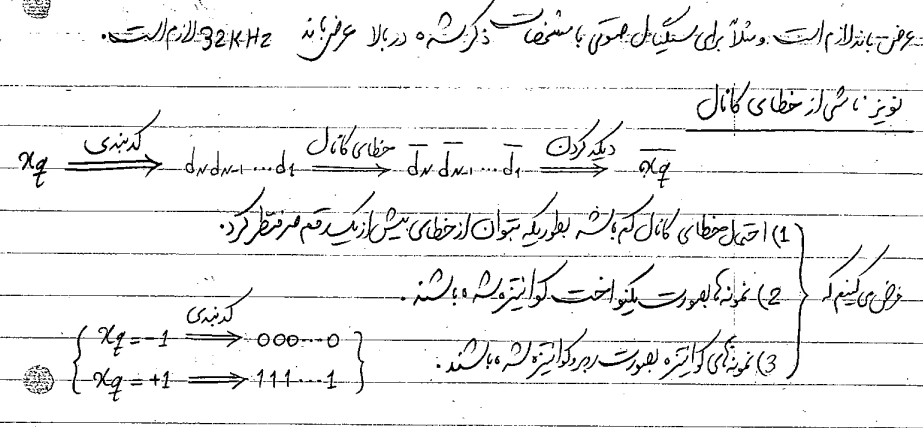 انتقال دیجیتال سیگنال های آنالوگ
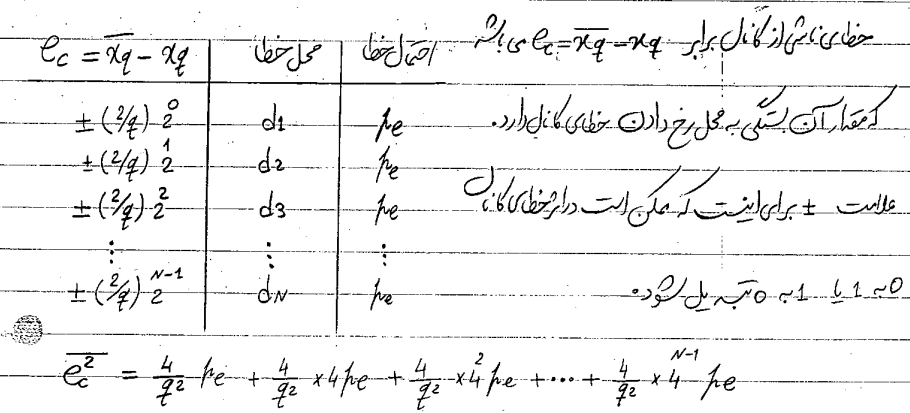 انتقال دیجیتال سیگنال های آنالوگ
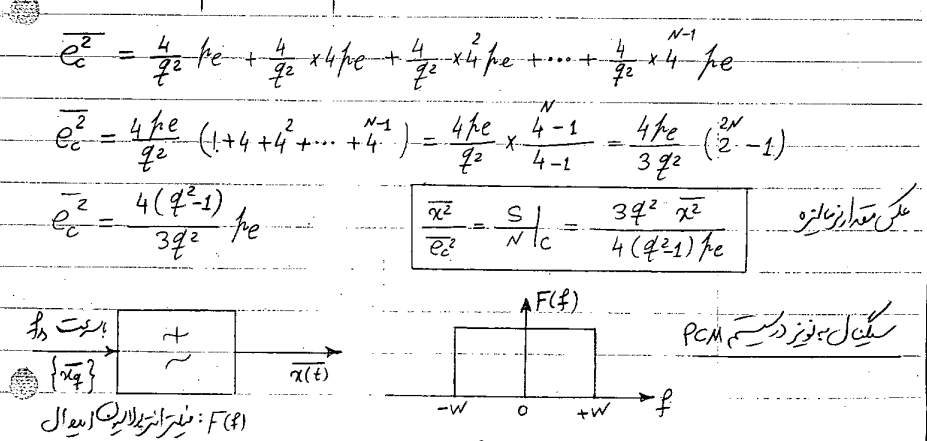 انتقال دیجیتال سیگنال های آنالوگ
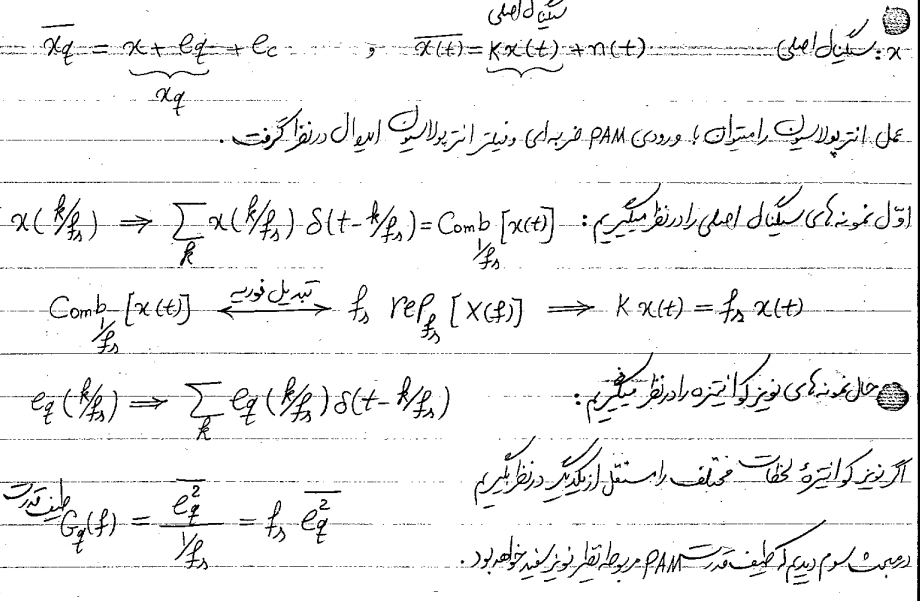 انتقال دیجیتال سیگنال های آنالوگ
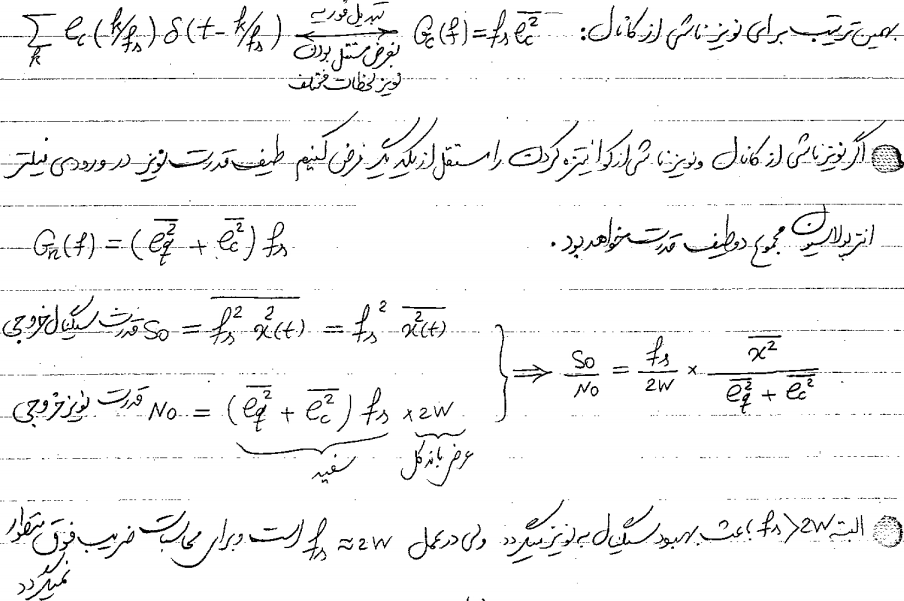 انتقال دیجیتال سیگنال های آنالوگ
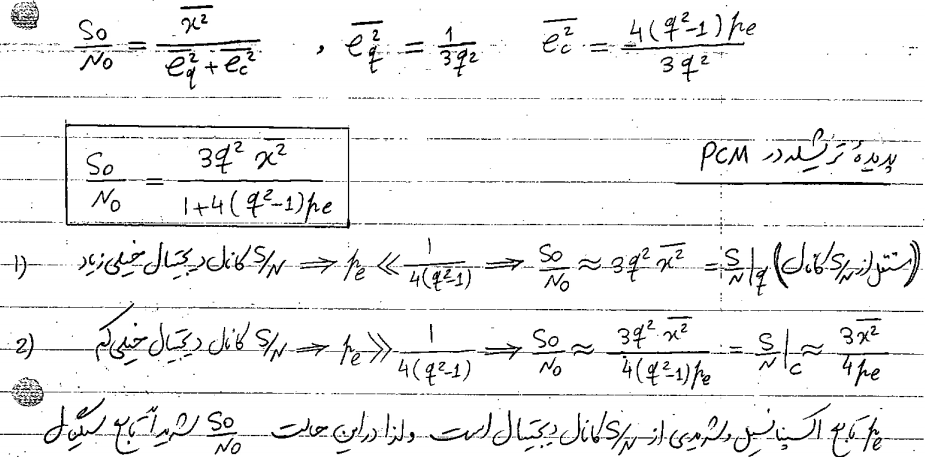 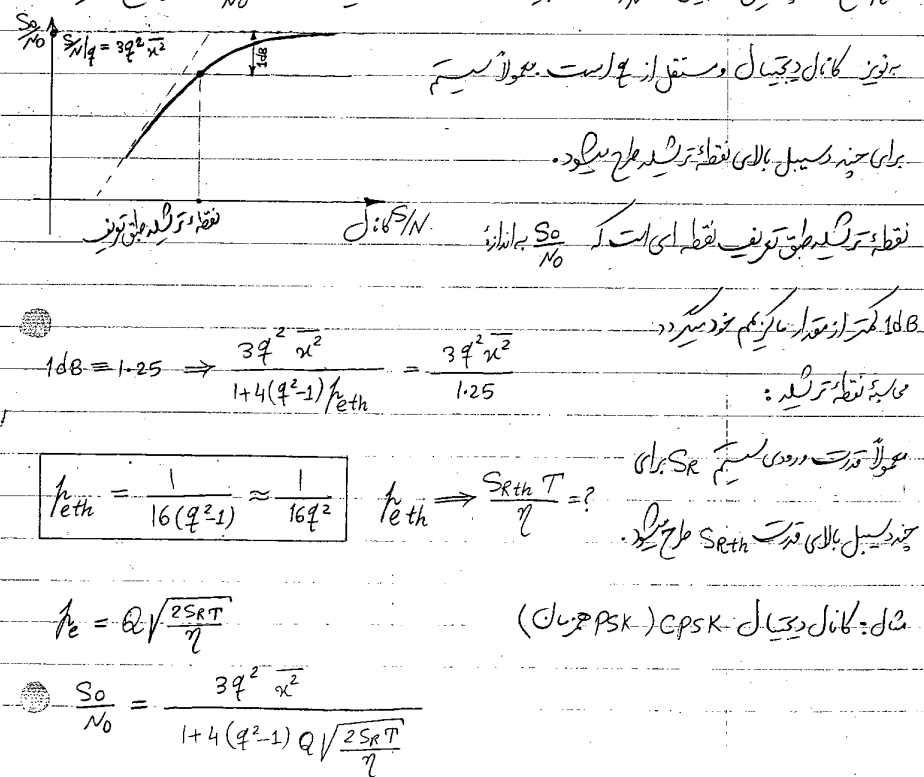 انتقال دیجیتال سیگنال های آنالوگ
انتقال دیجیتال سیگنال های آنالوگ
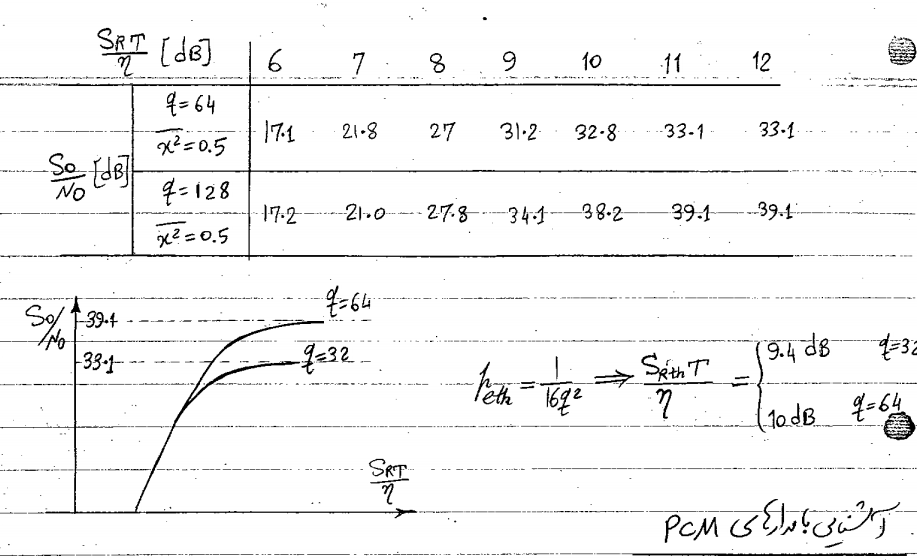 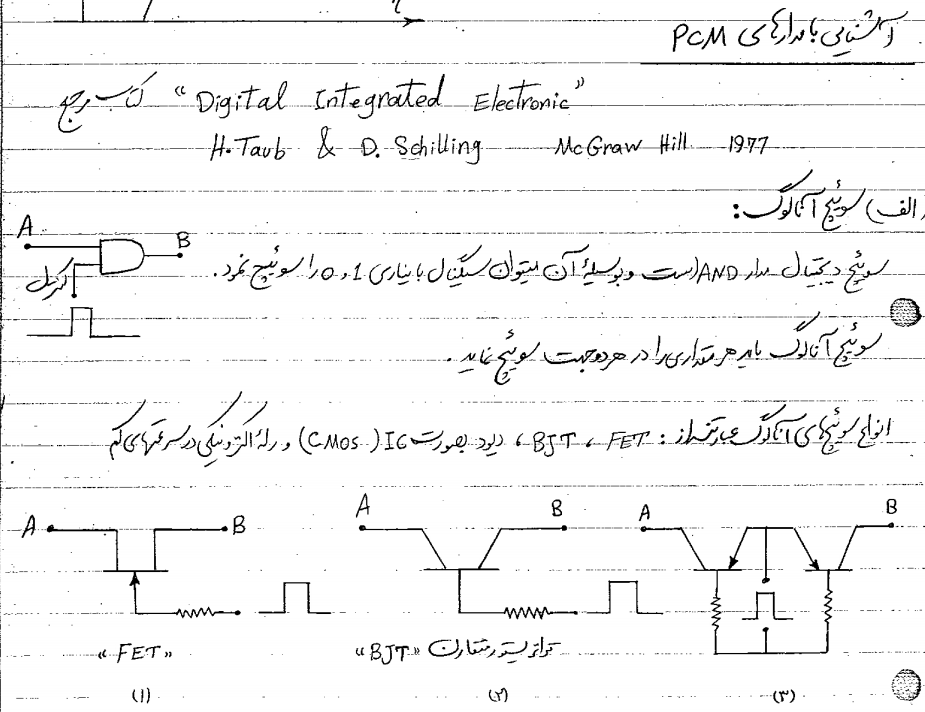 انتقال دیجیتال سیگنال های آنالوگ
انتقال دیجیتال سیگنال های آنالوگ
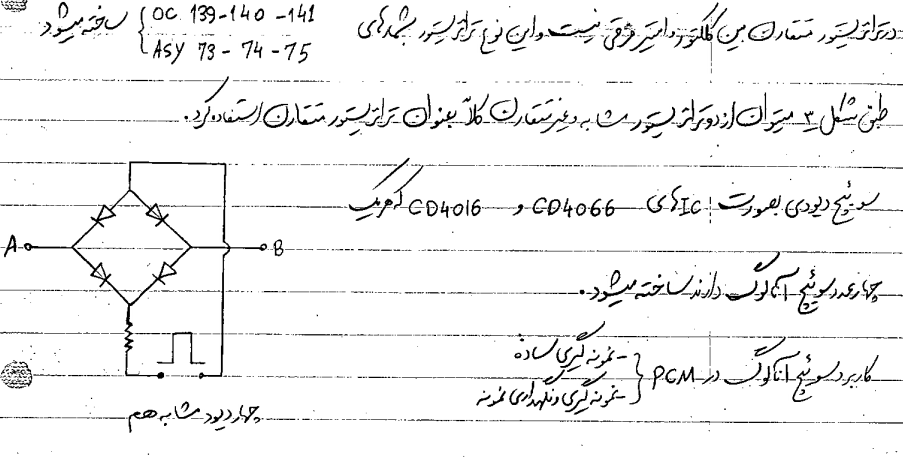 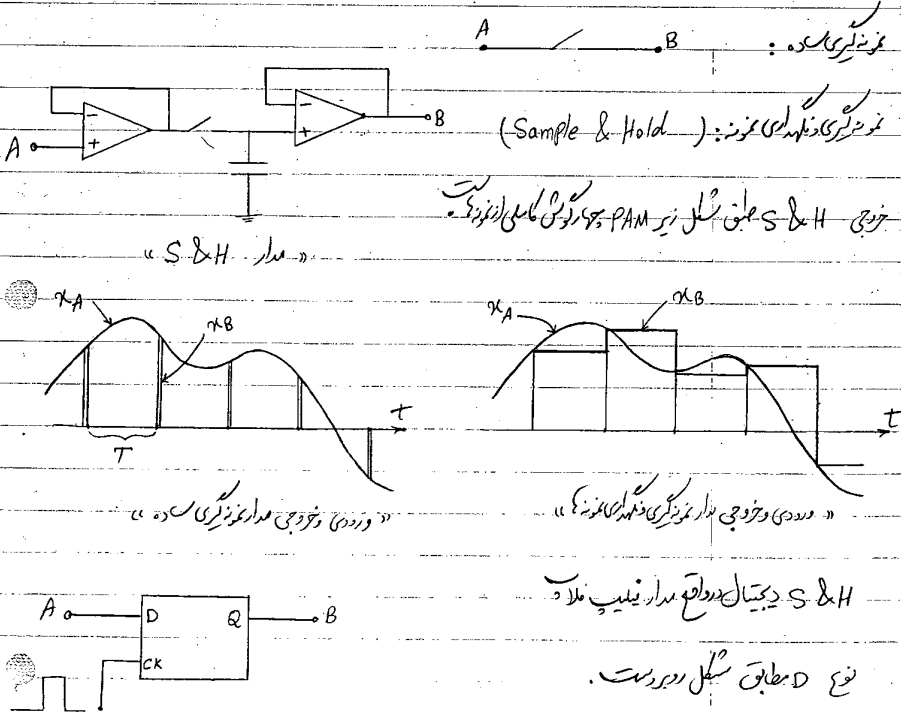 انتقال دیجیتال سیگنال های آنالوگ
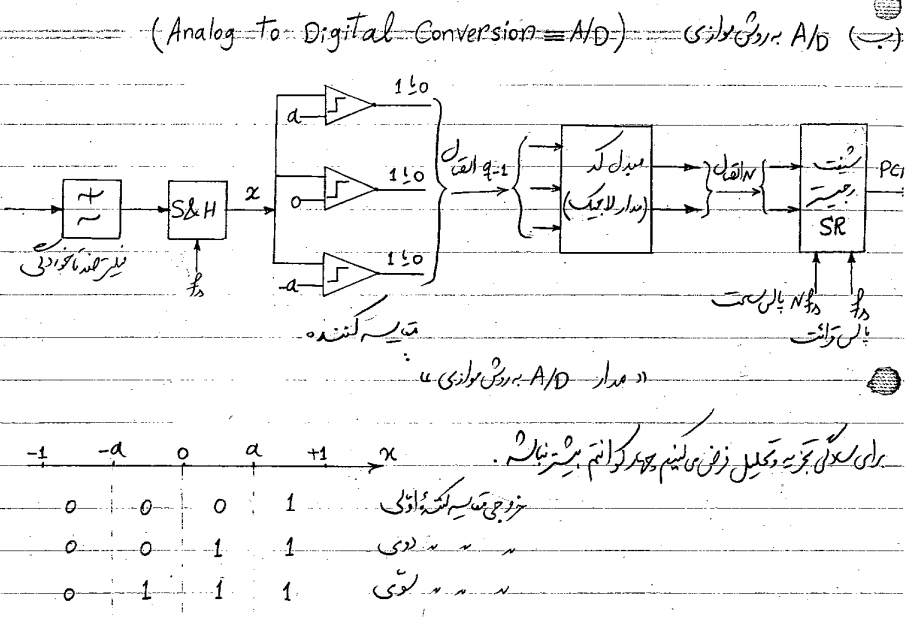 انتقال دیجیتال سیگنال های آنالوگ
انتقال دیجیتال سیگنال های آنالوگ
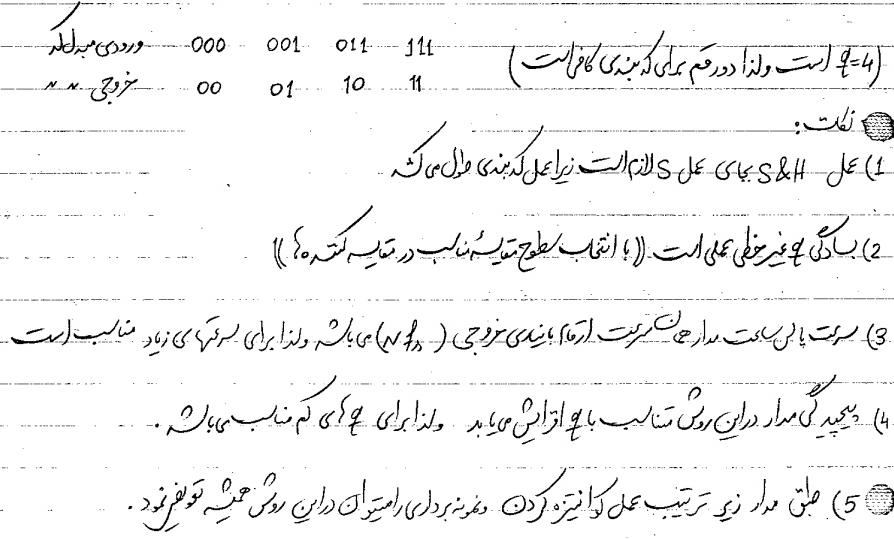 انتقال دیجیتال سیگنال های آنالوگ
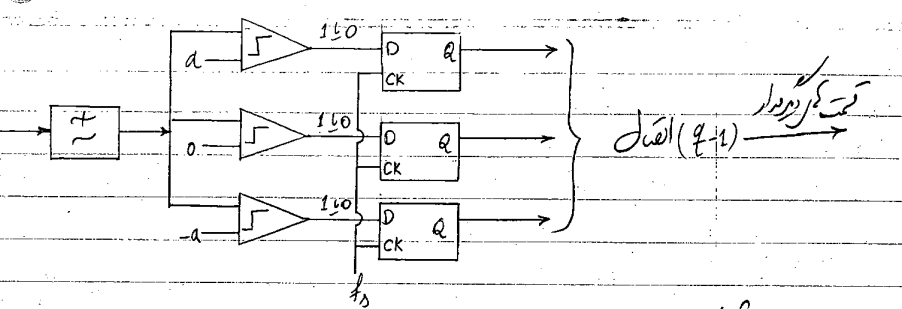 انتقال دیجیتال سیگنال های آنالوگ
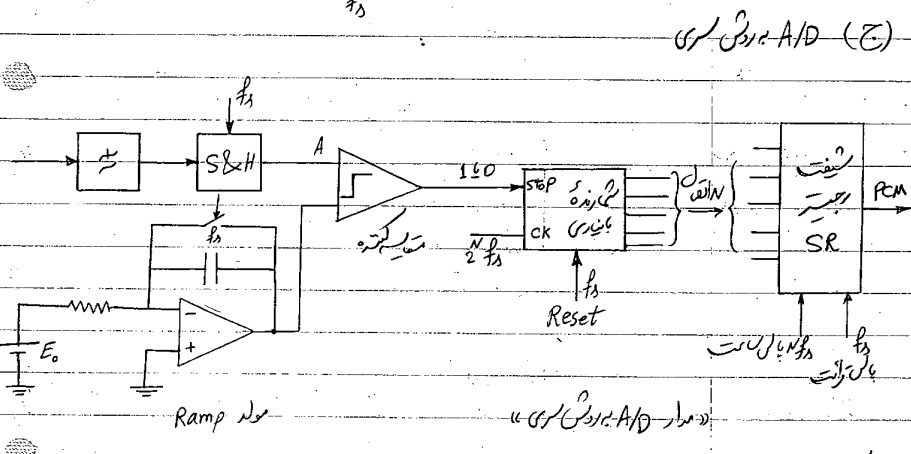 انتقال دیجیتال سیگنال های آنالوگ
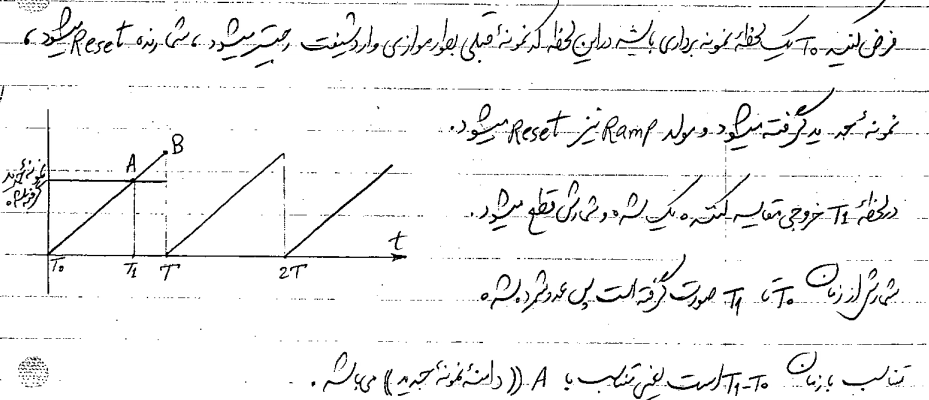 انتقال دیجیتال سیگنال های آنالوگ
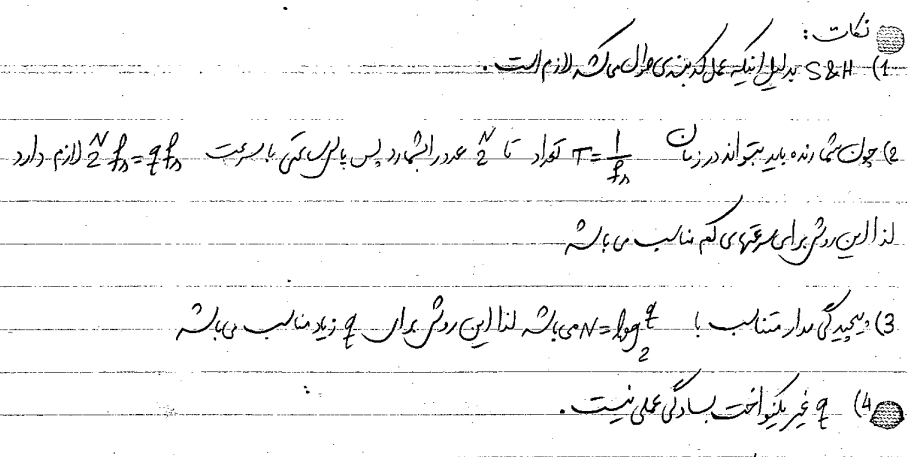 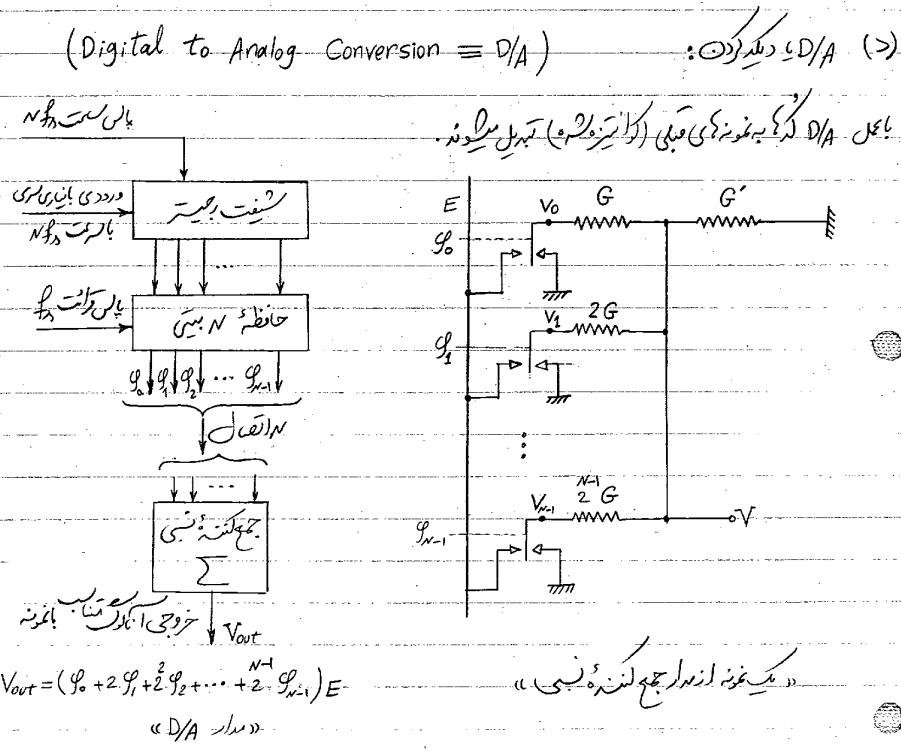 انتقال دیجیتال سیگنال های آنالوگ
انتقال دیجیتال سیگنال های آنالوگ
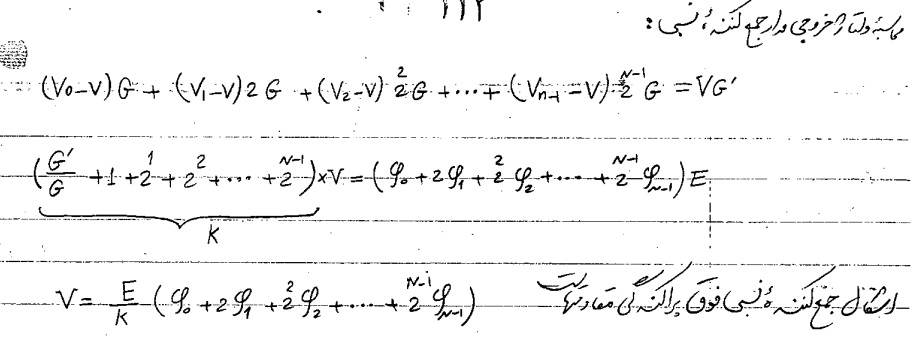 انتقال دیجیتال سیگنال های آنالوگ
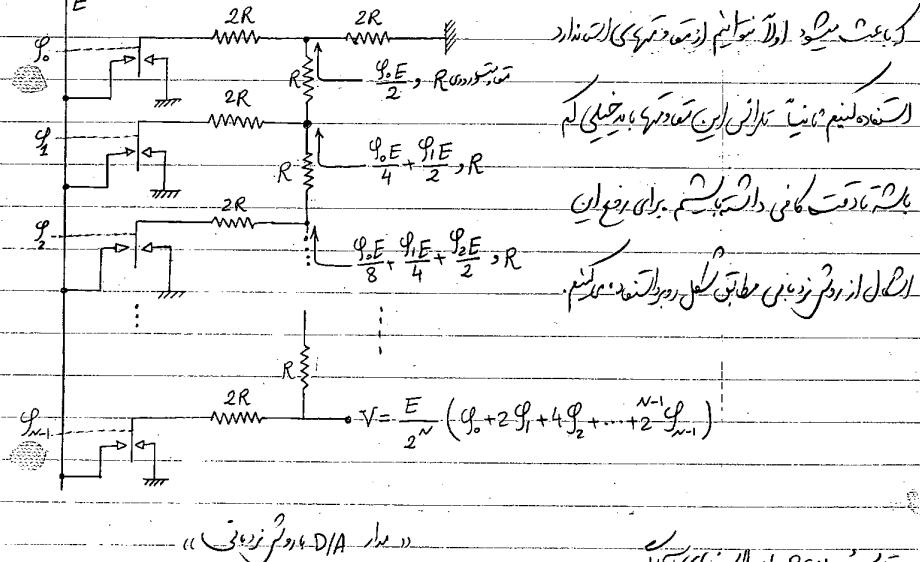 انتقال دیجیتال سیگنال های آنالوگ
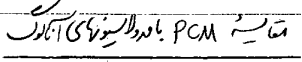 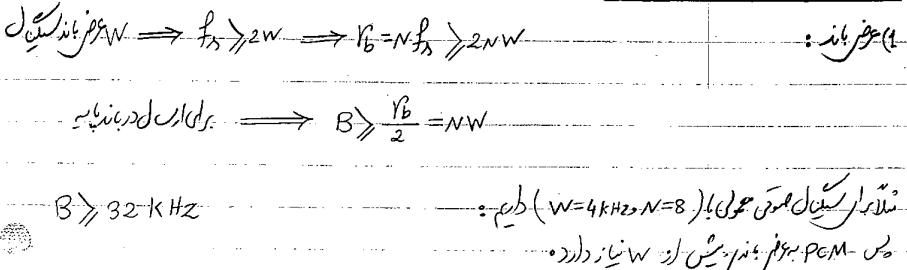 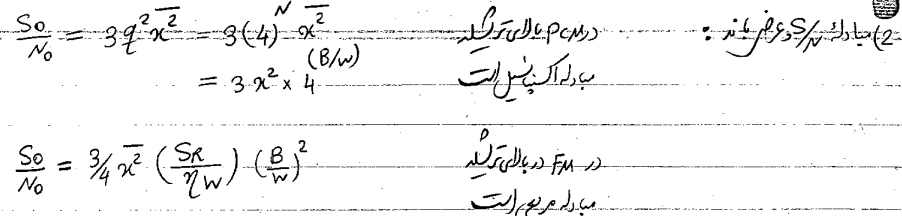 انتقال دیجیتال سیگنال های آنالوگ
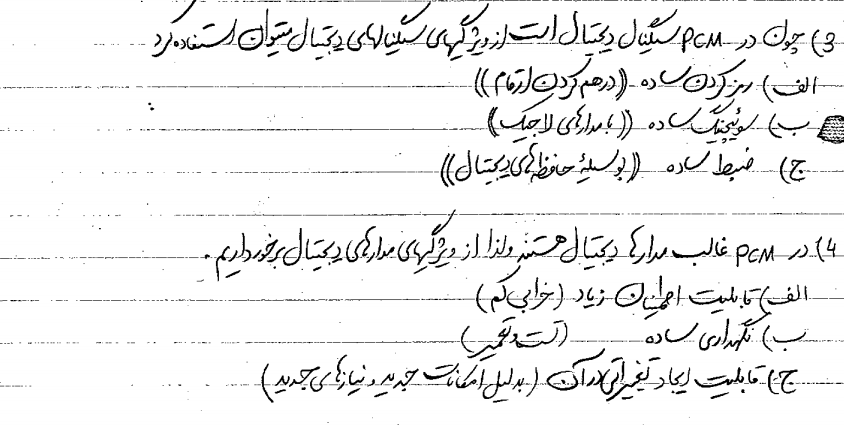 انتقال دیجیتال سیگنال های آنالوگ
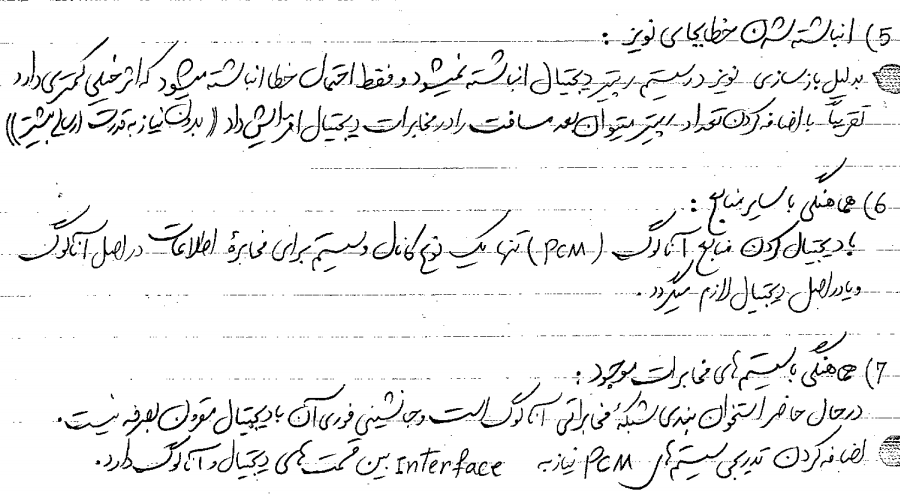 انتقال دیجیتال سیگنال های آنالوگ
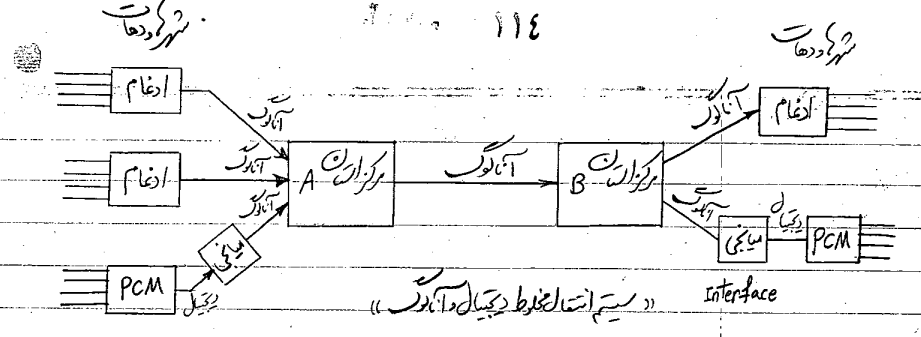 انتقال دیجیتال سیگنال های آنالوگ
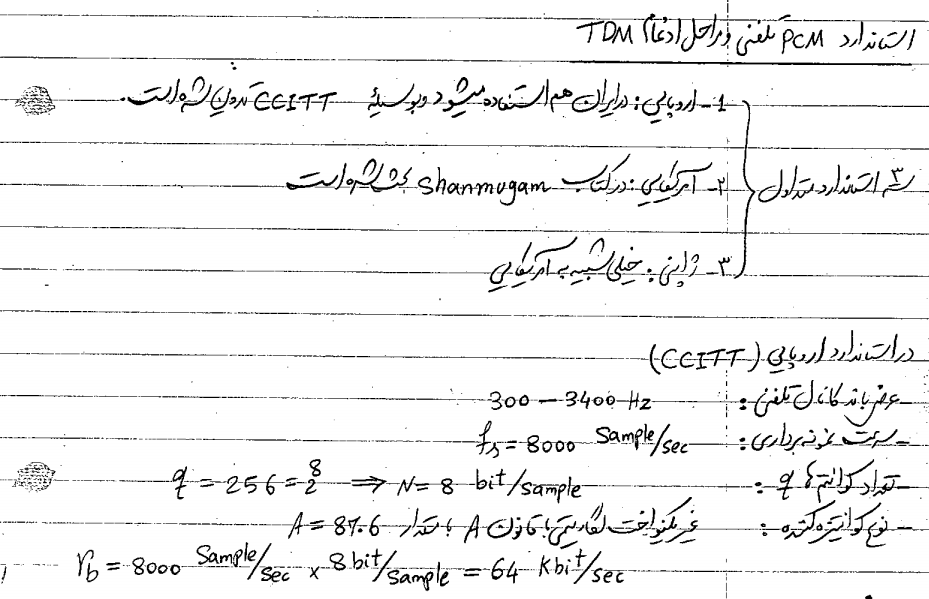 انتقال دیجیتال سیگنال های آنالوگ
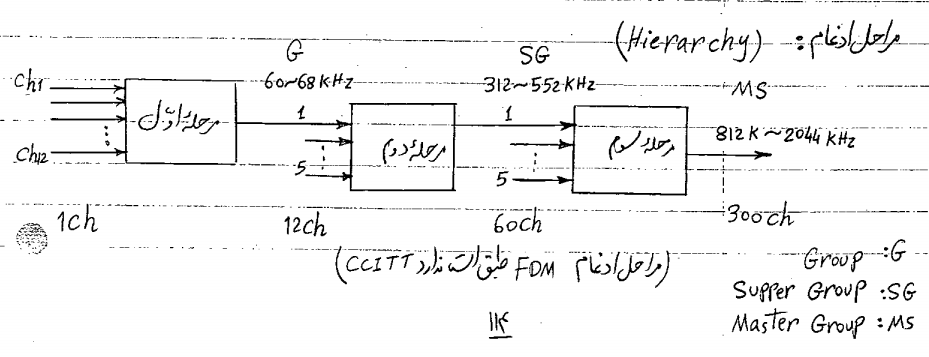 انتقال دیجیتال سیگنال های آنالوگ
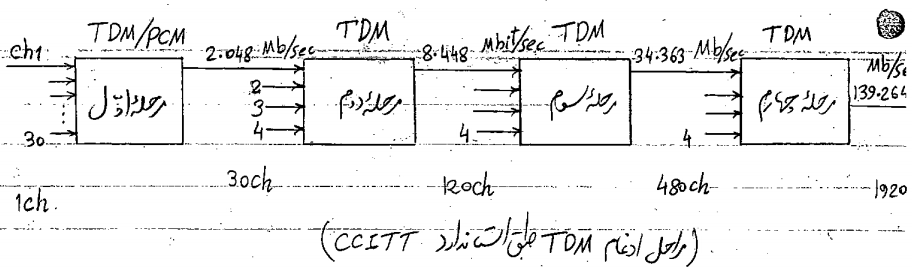 انتقال دیجیتال سیگنال های آنالوگ
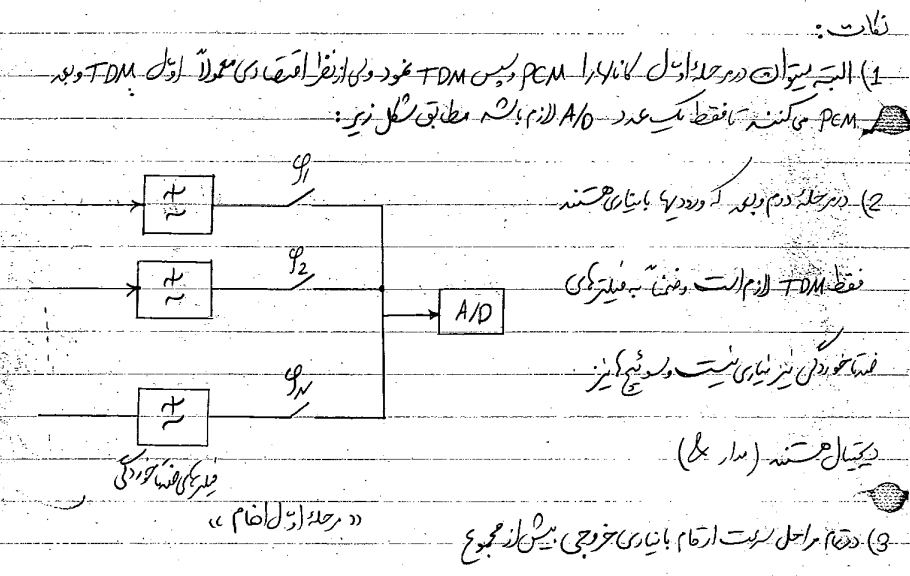 انتقال دیجیتال سیگنال های آنالوگ
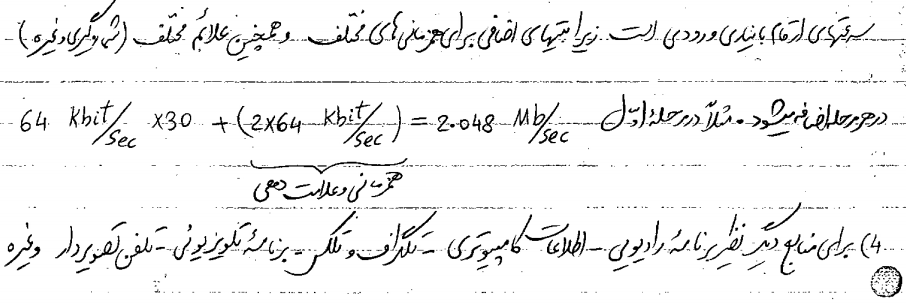 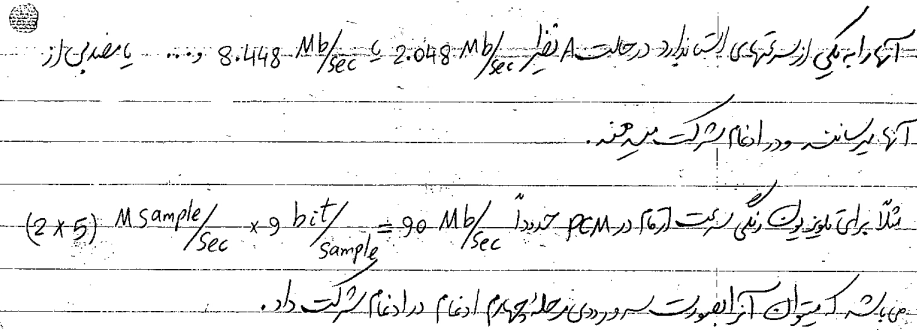 انتقال دیجیتال سیگنال های آنالوگ
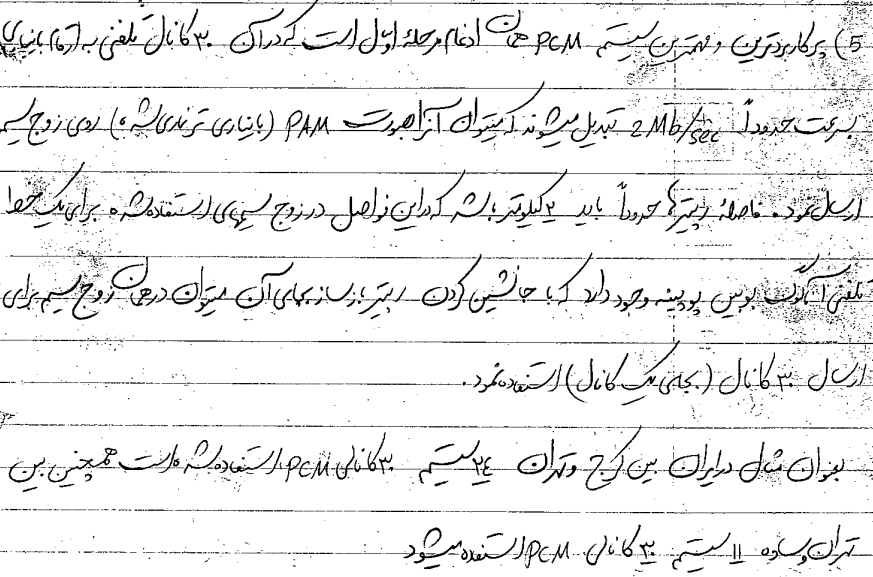